Формы и методы работы по экологическому воспитанию в ДОУ
Подготовила : воспитатель I квалификационной категории Корнеева Валентина Анатольевна
В процессе ознакомления детей с природой в детском саду используются разнообразные методы:
Наглядные
( наблюдение, 
   рассматривание  картин, 
    демонстрация
     диа – кинофильмов)
Практические
      ( игровой метод, 
труд, элементарные опыты), 
Словесные
( рассказ воспитателя, 
чтение художественного произведения, беседы).
Наглядные методыНаблюдения
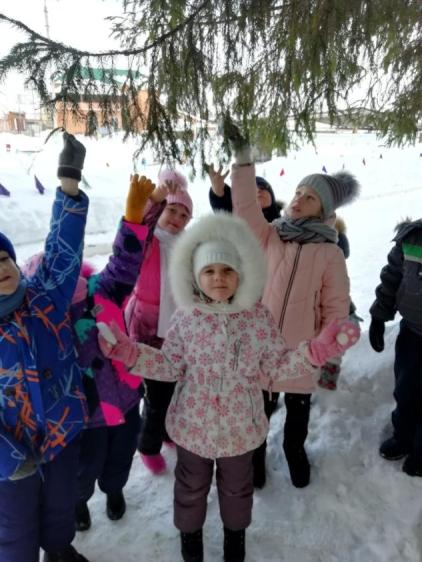 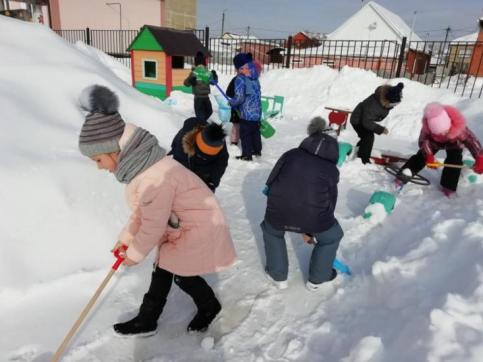 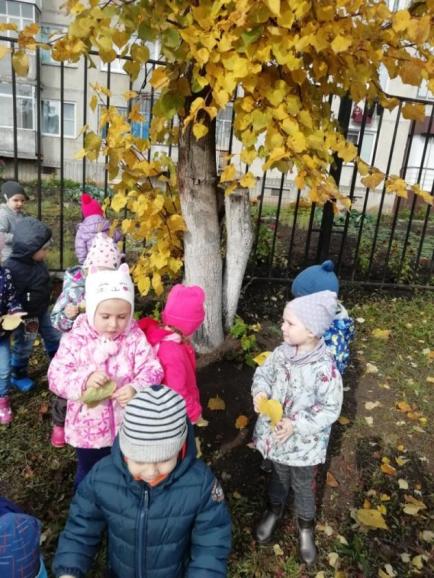 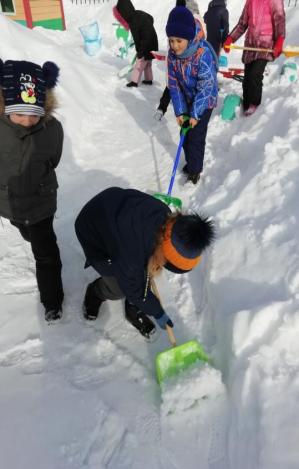 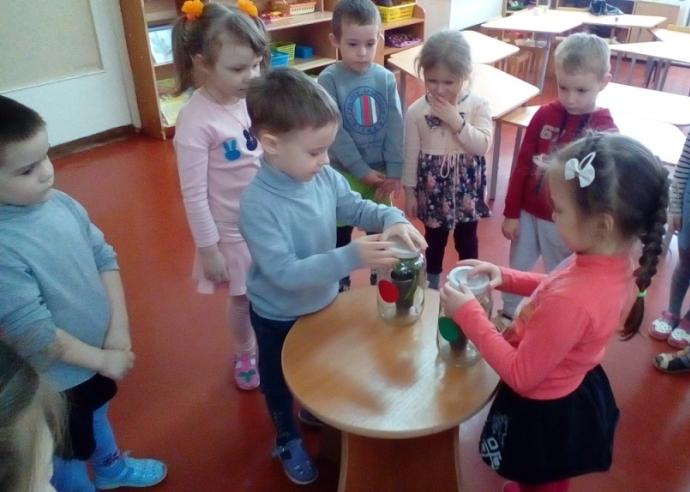 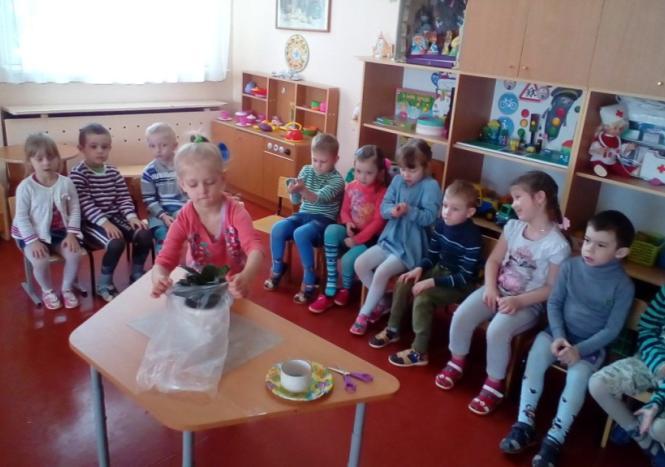 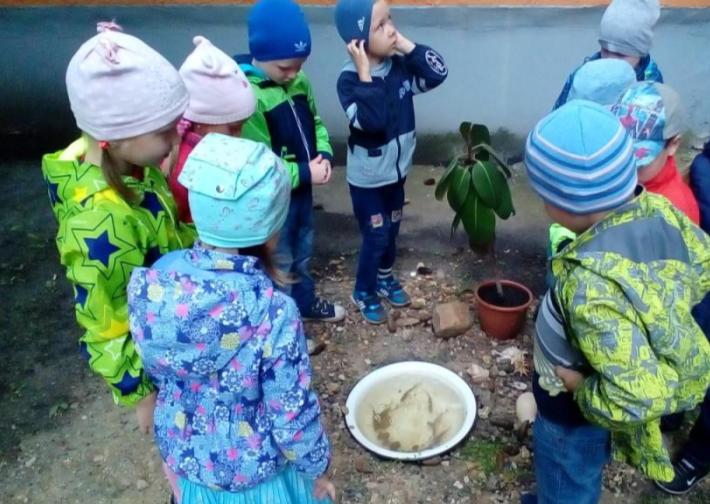 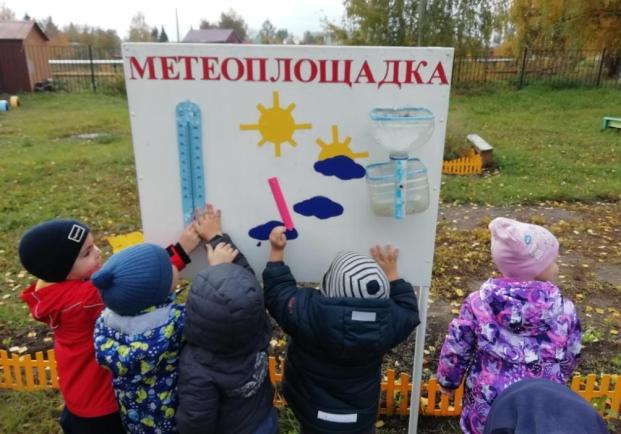 Практические методы
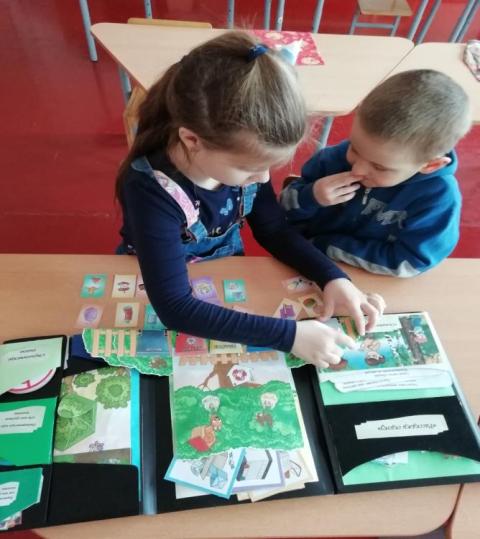 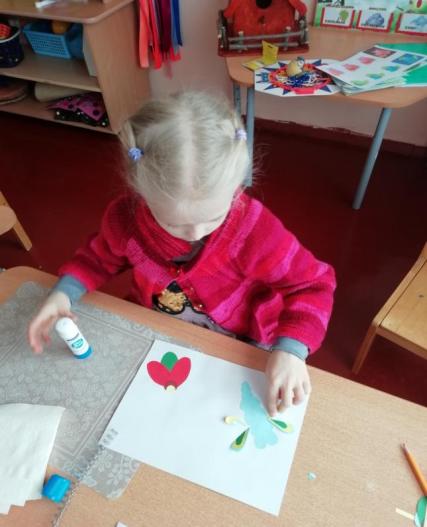 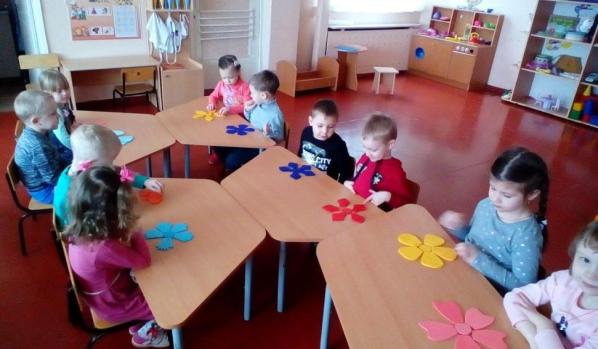 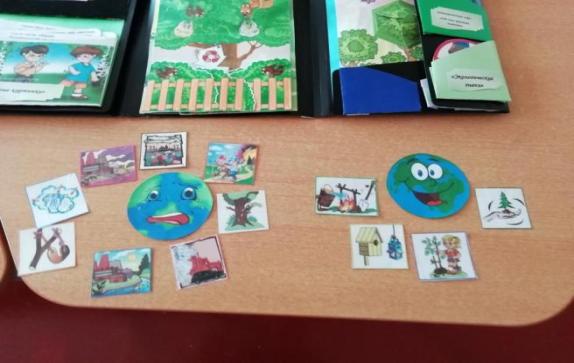 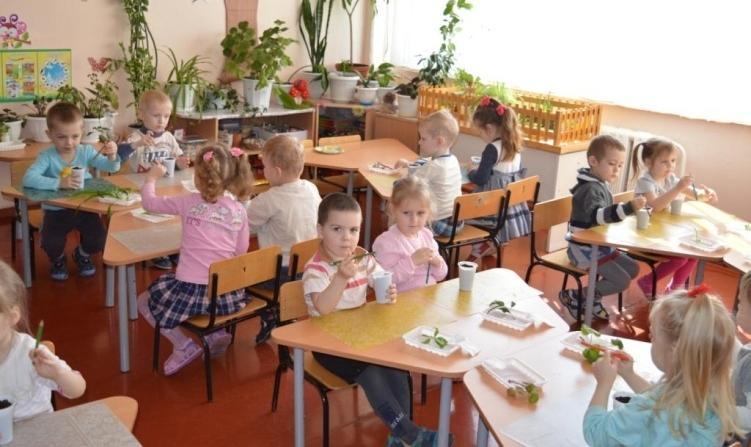 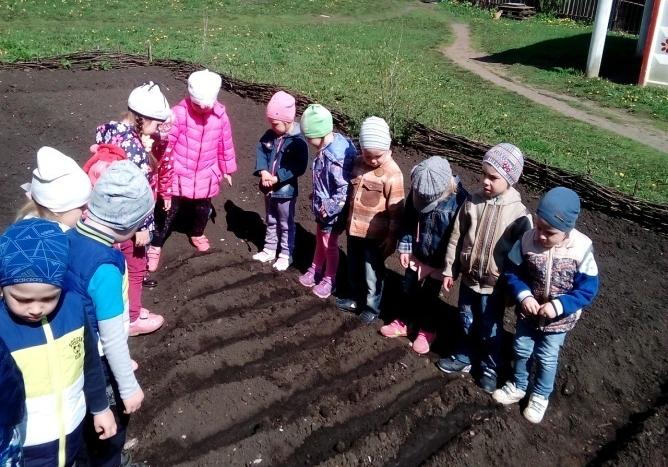 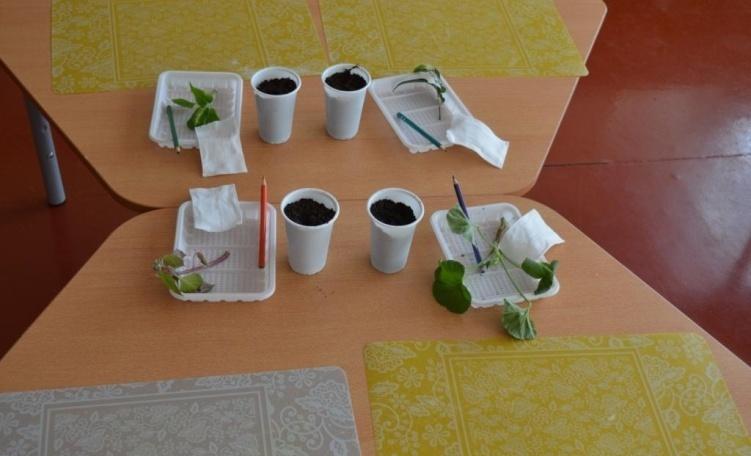 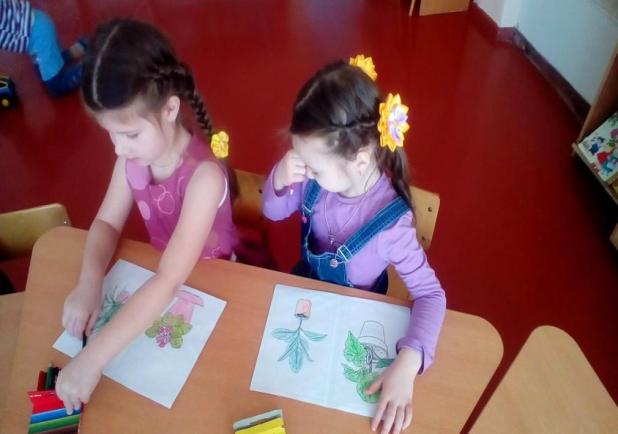 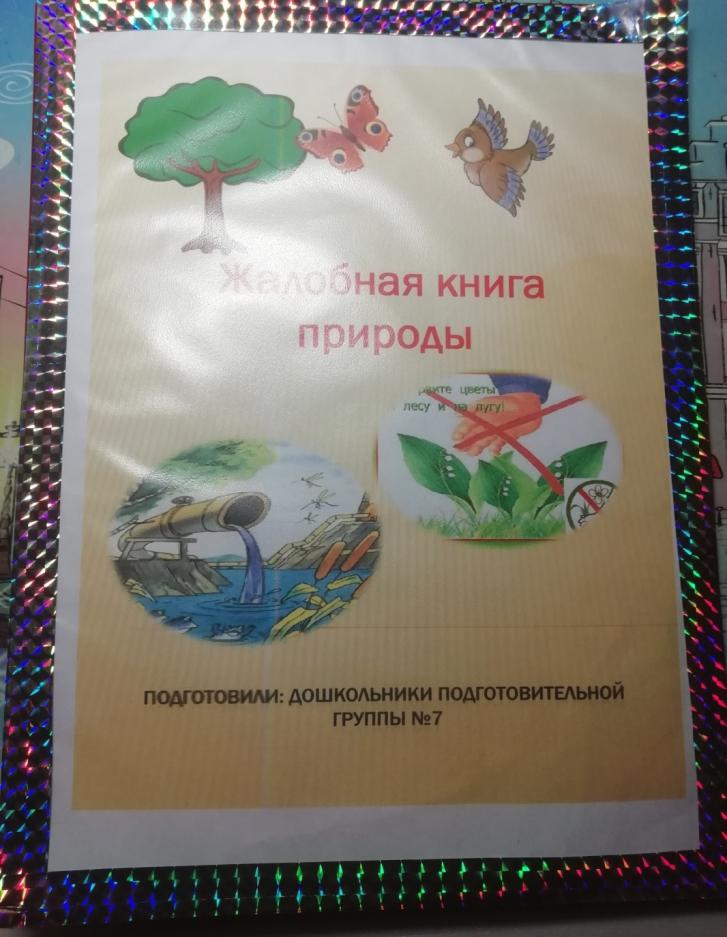 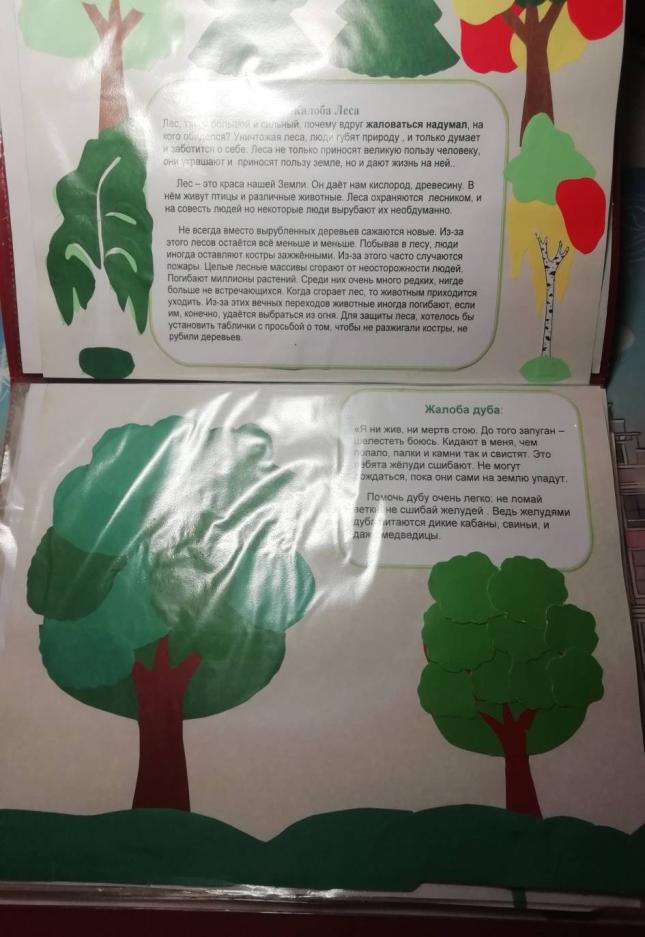 Формы ознакомления с природой.
Ознакомление детей с природой осуществляется в разнообразных формах: на занятиях, экскурсиях, в повседневной жизни( в труде, наблюдениях, играх на участке и в уголке природы).